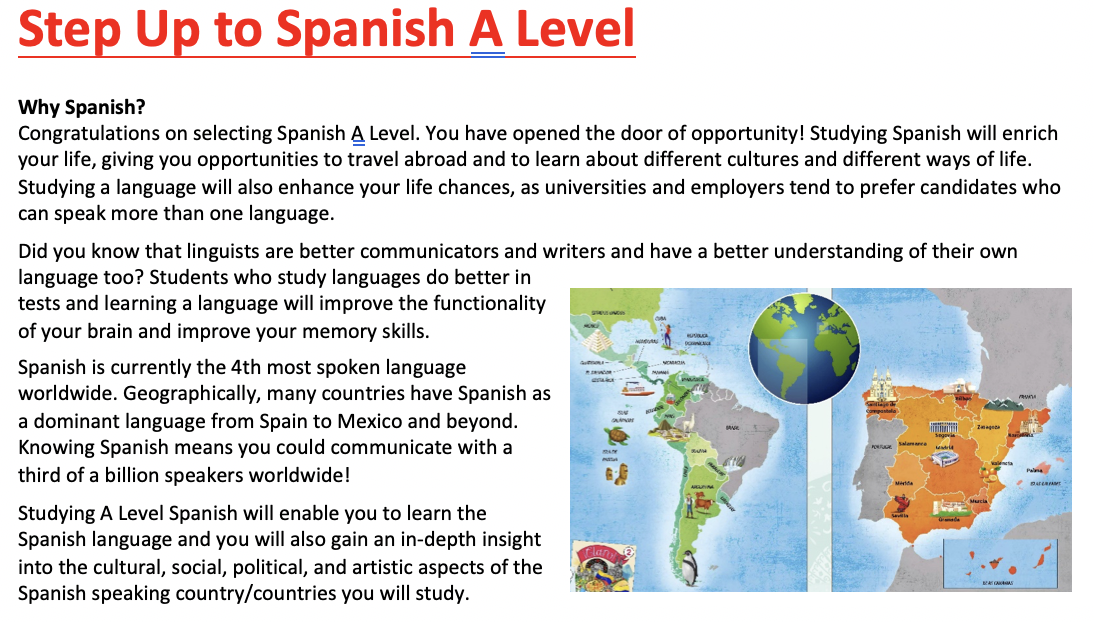 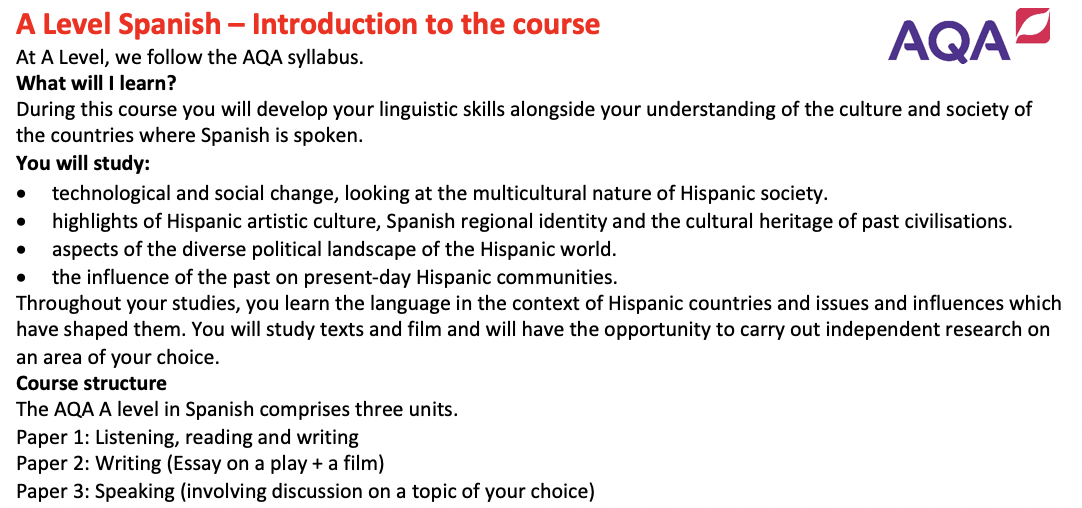 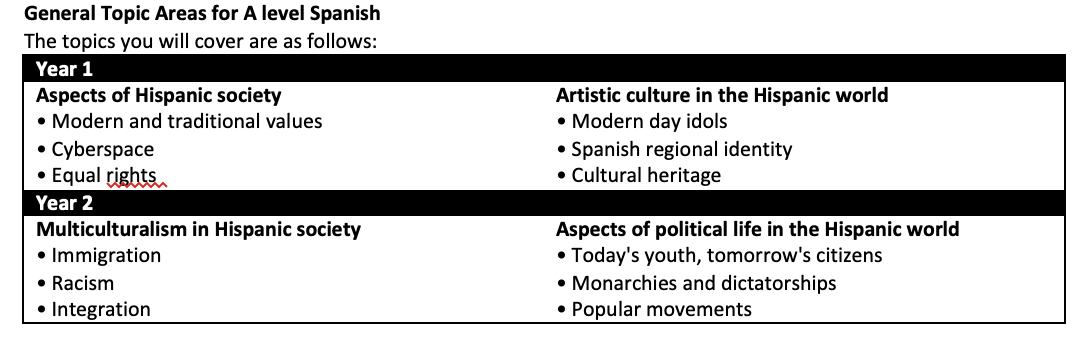 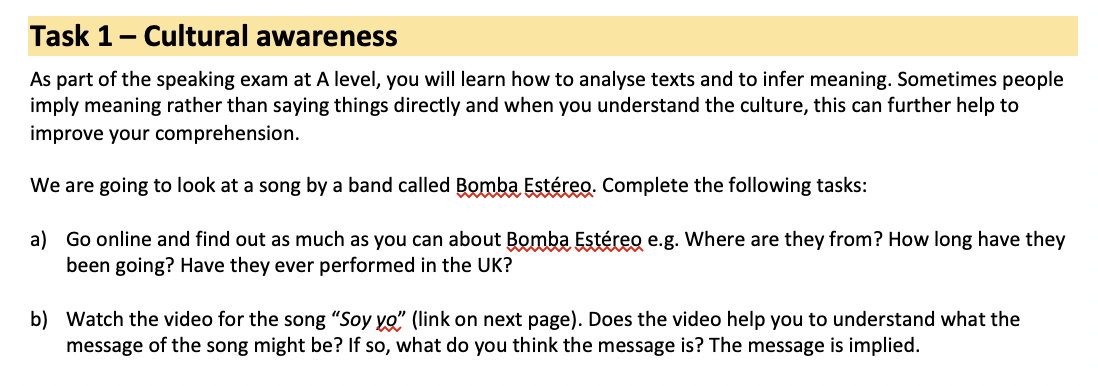 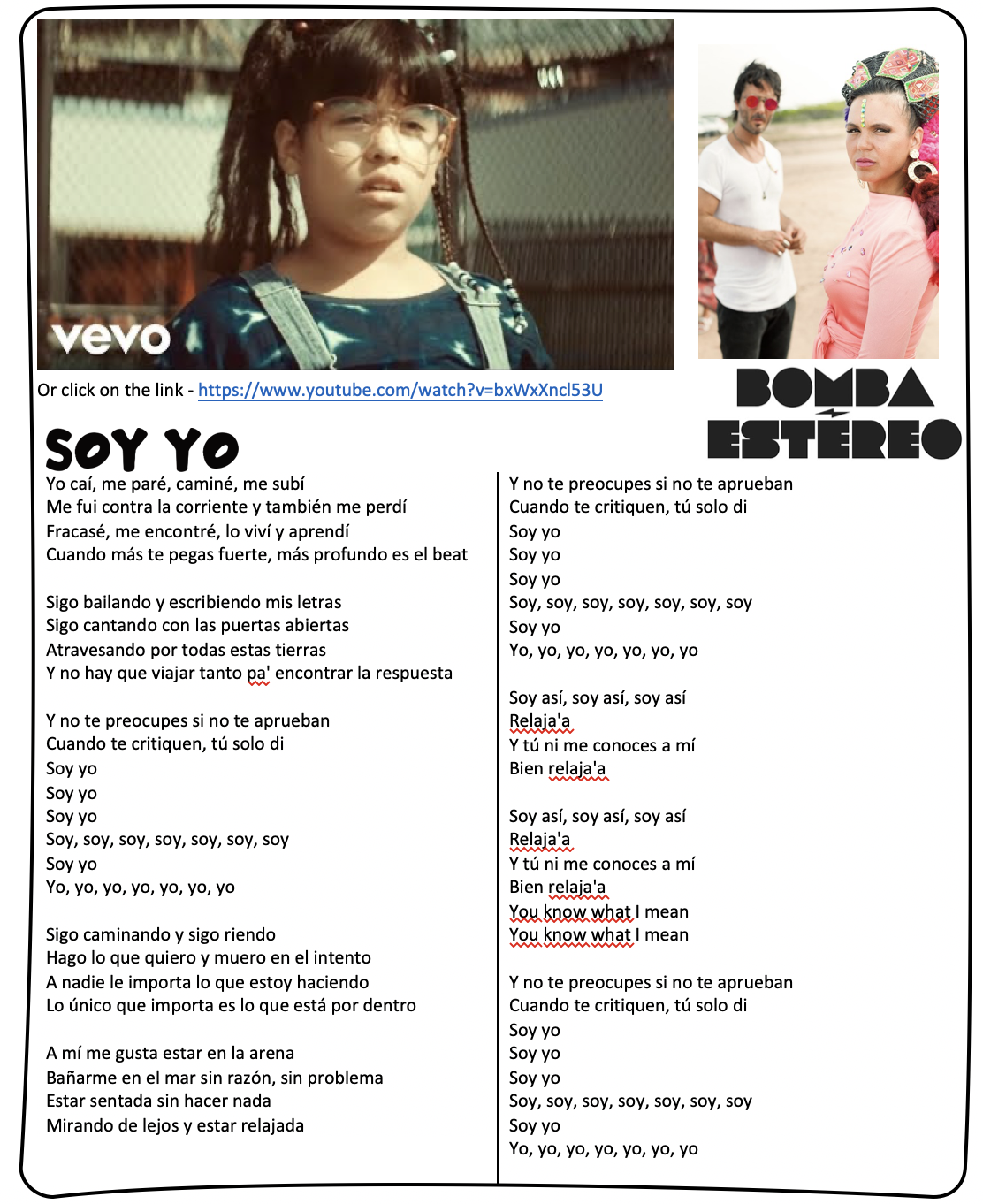 https://www.youtube.com/watch?v=bxWxXncl53U
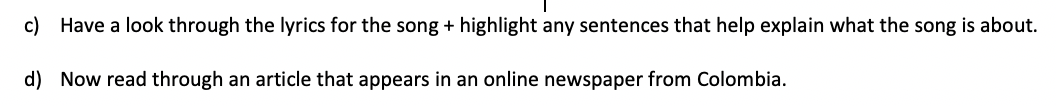 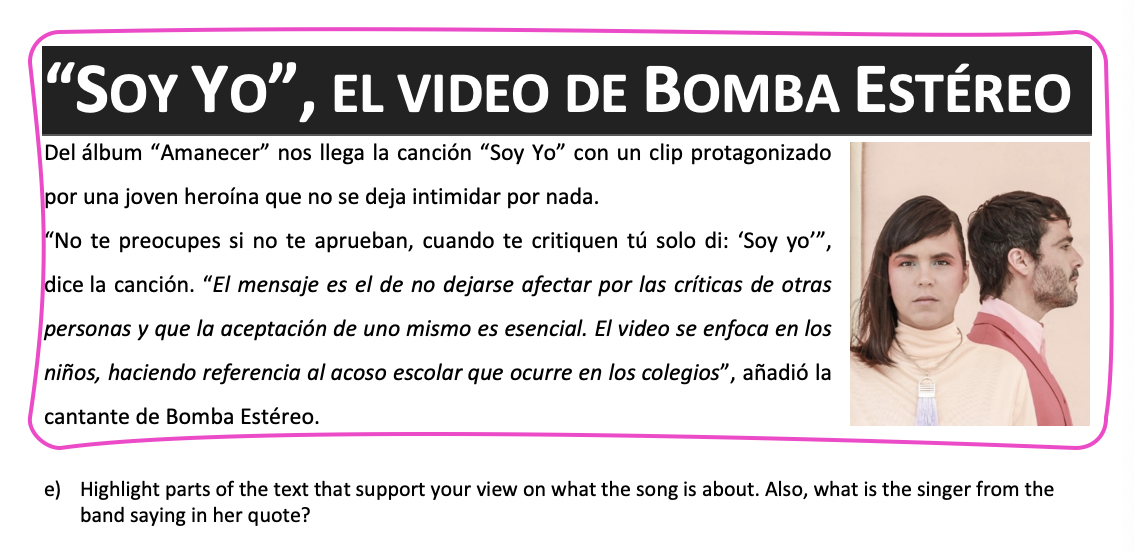 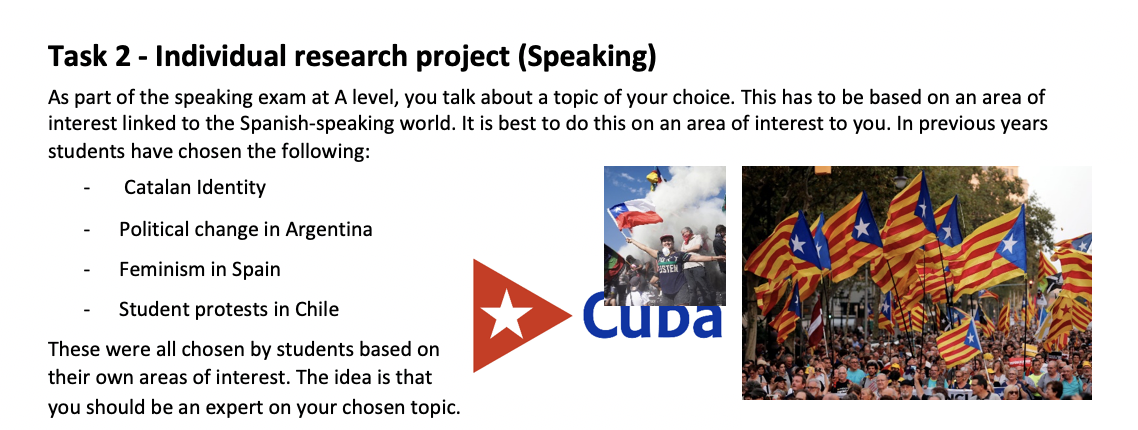 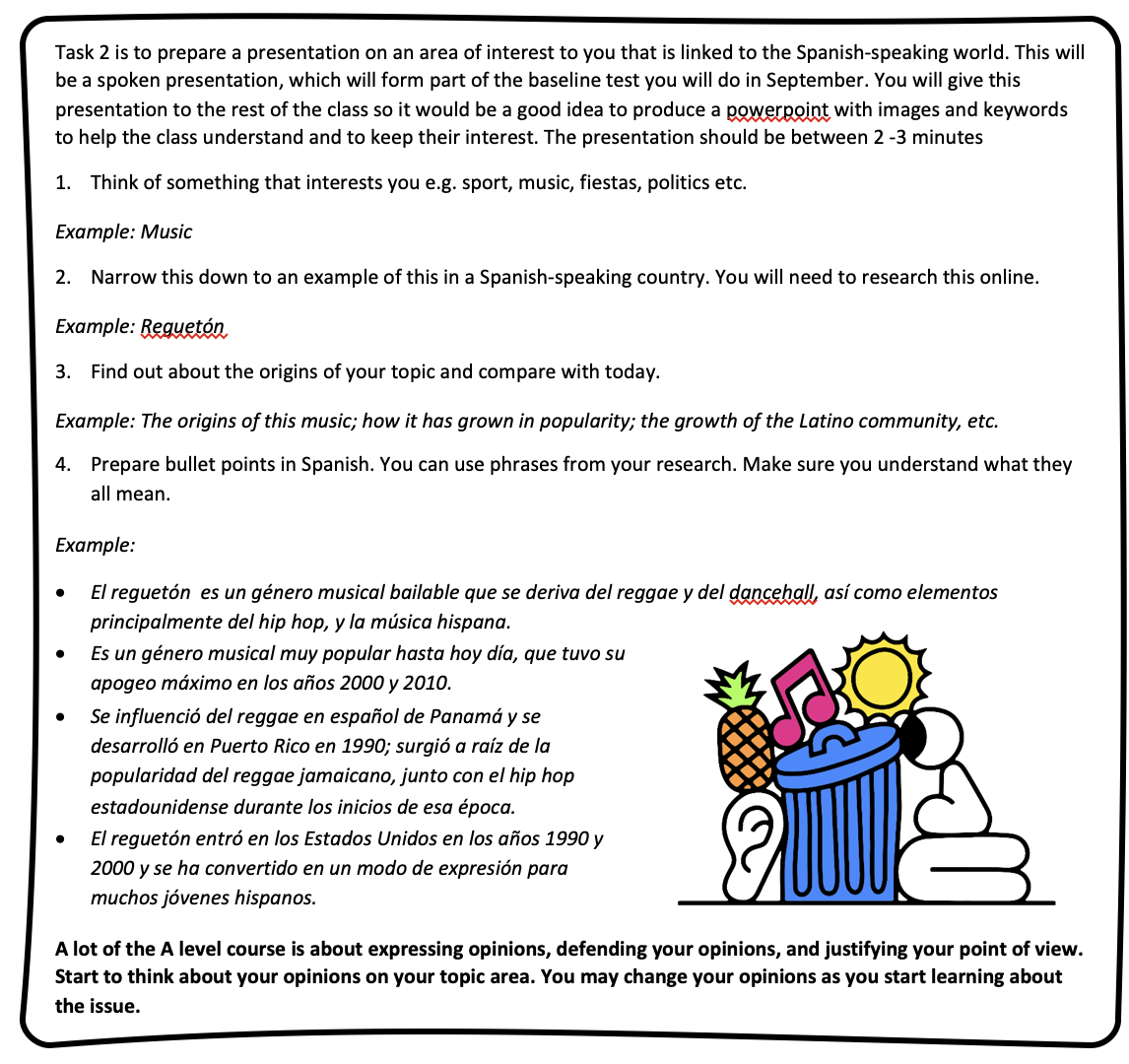 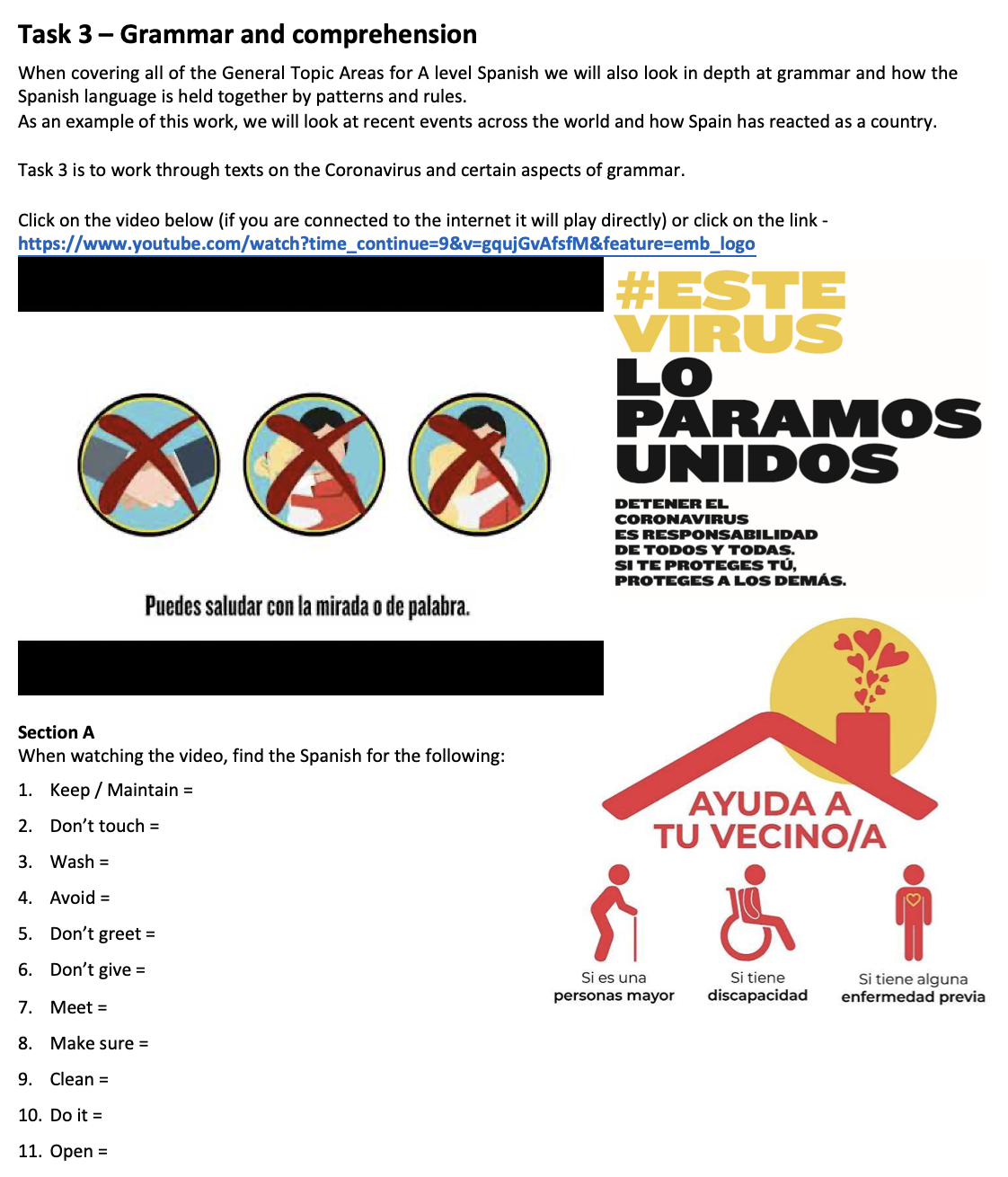 https://www.youtube.com/watch?v=gqujGvAfsfM&t=9s
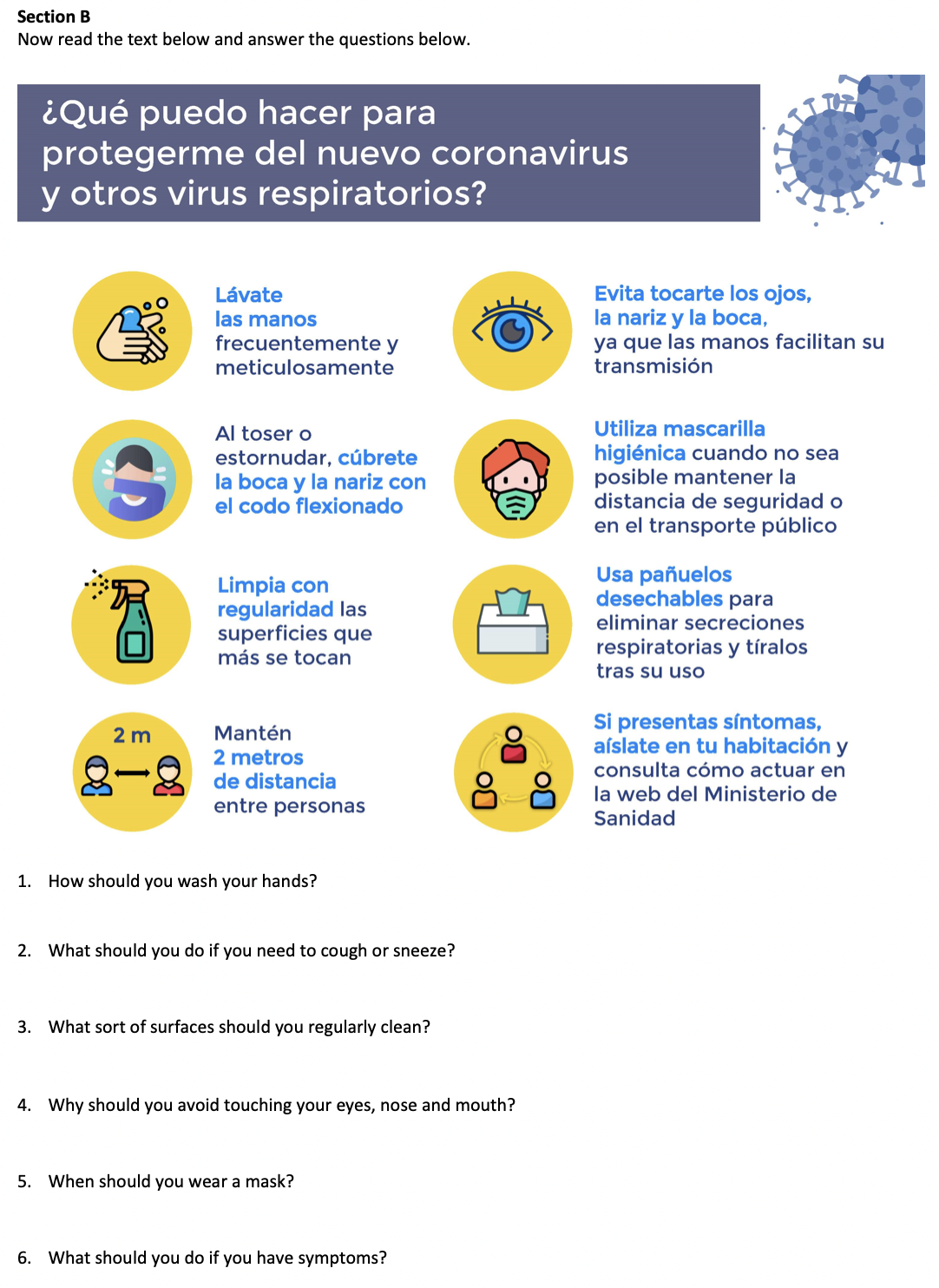 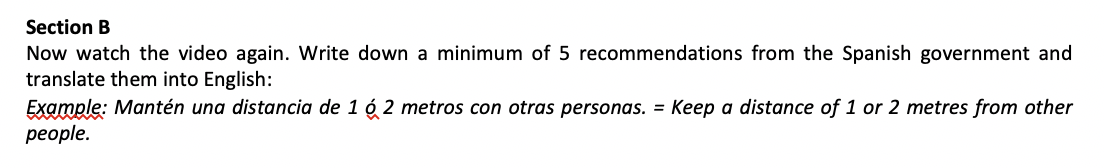